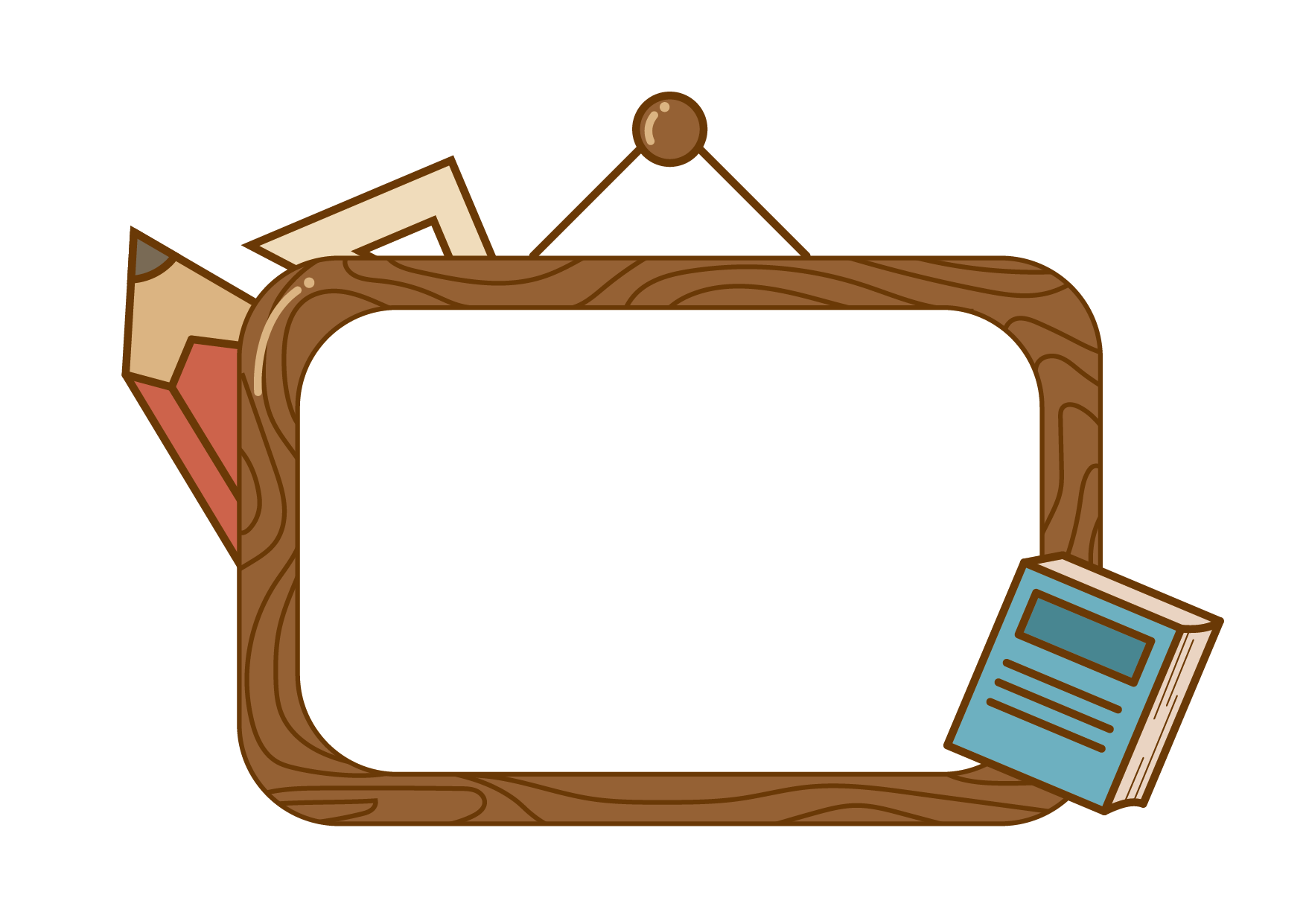 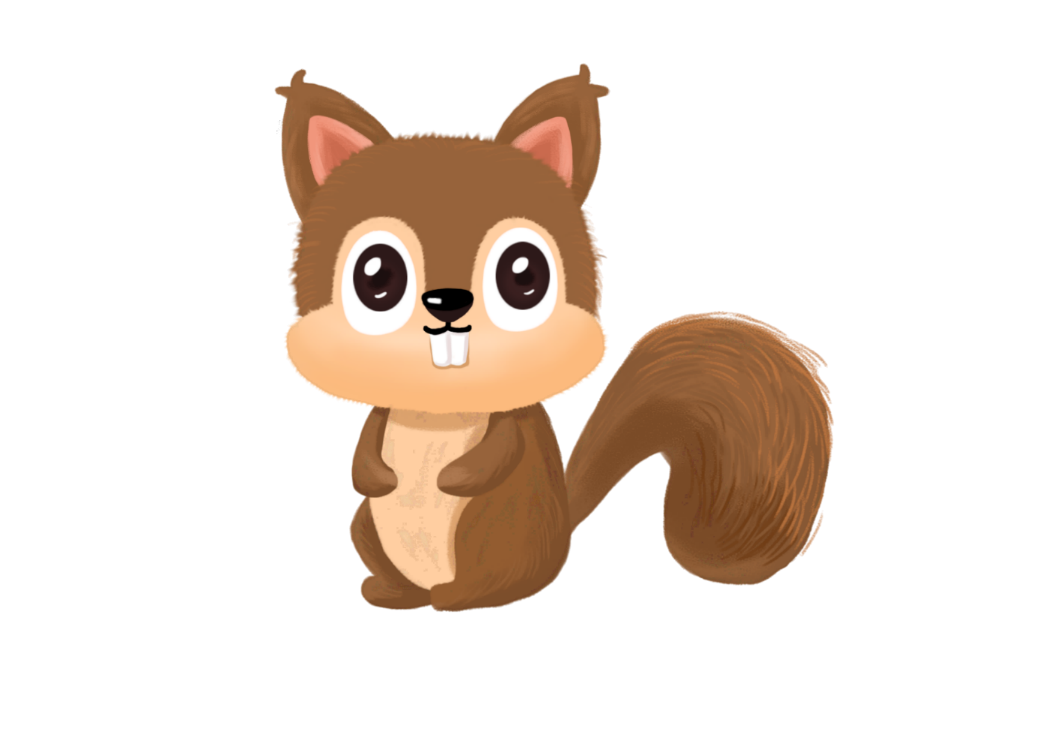 Nói và nghe
(t4)
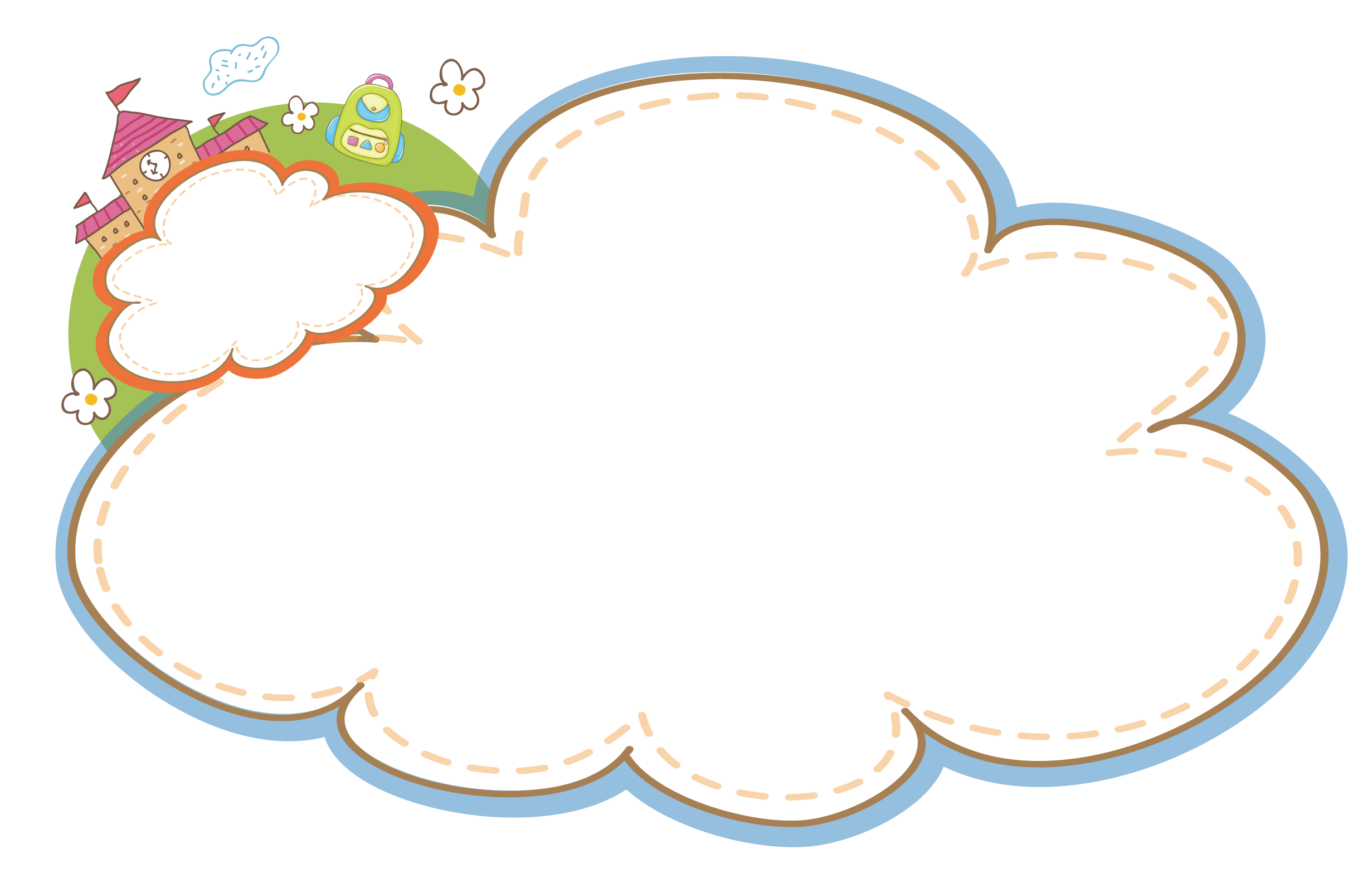 Nghe kể chuyện
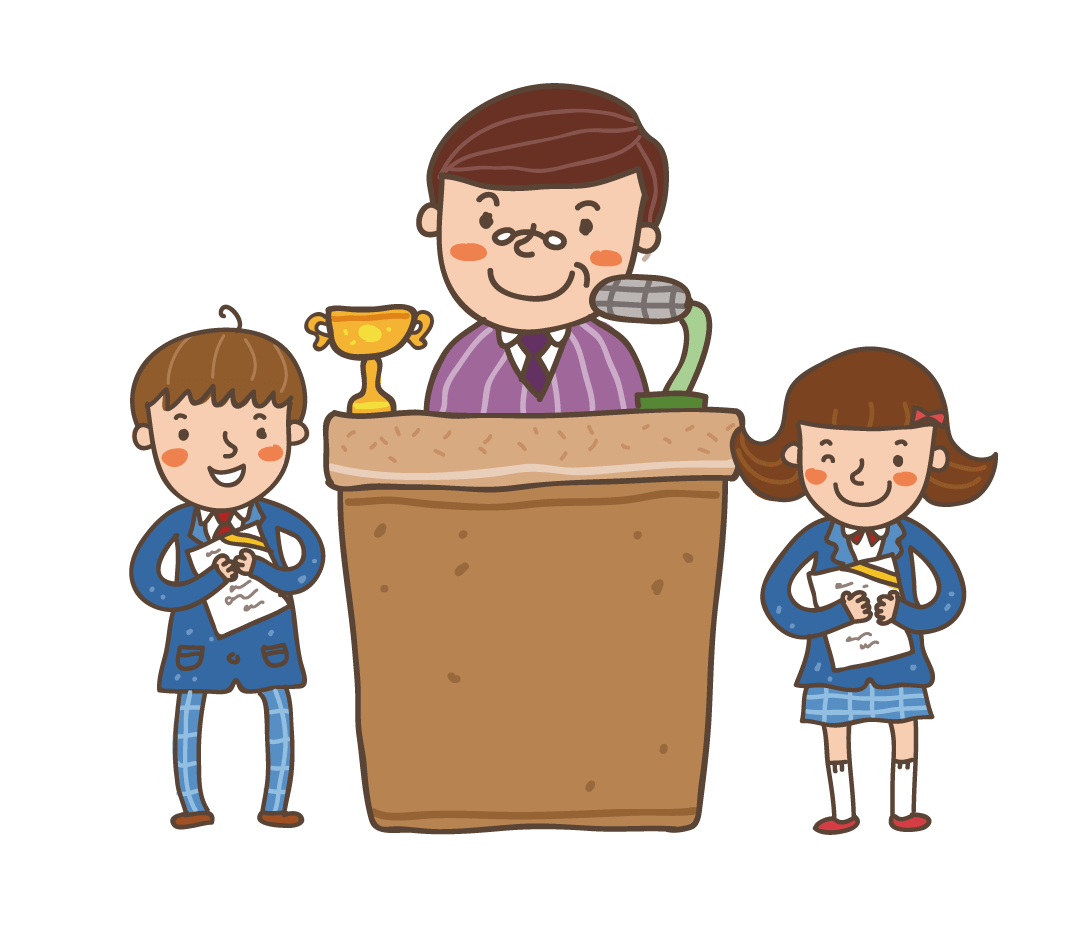 [Speaker Notes: Bài giảng thiết kế bởi: Hương Thảo - tranthao121006@gmail.com]
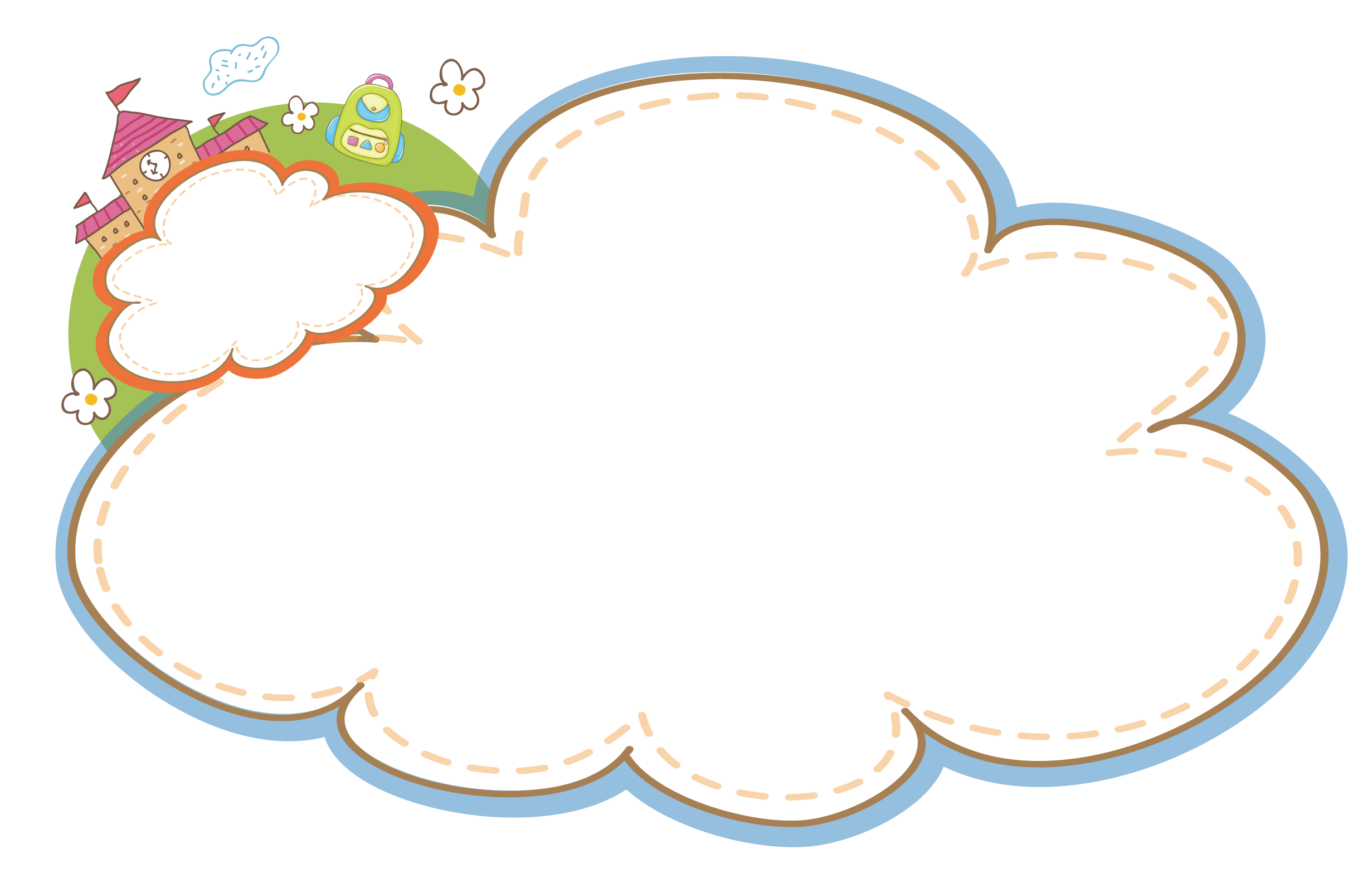 Kể lại chuyện theo tranh
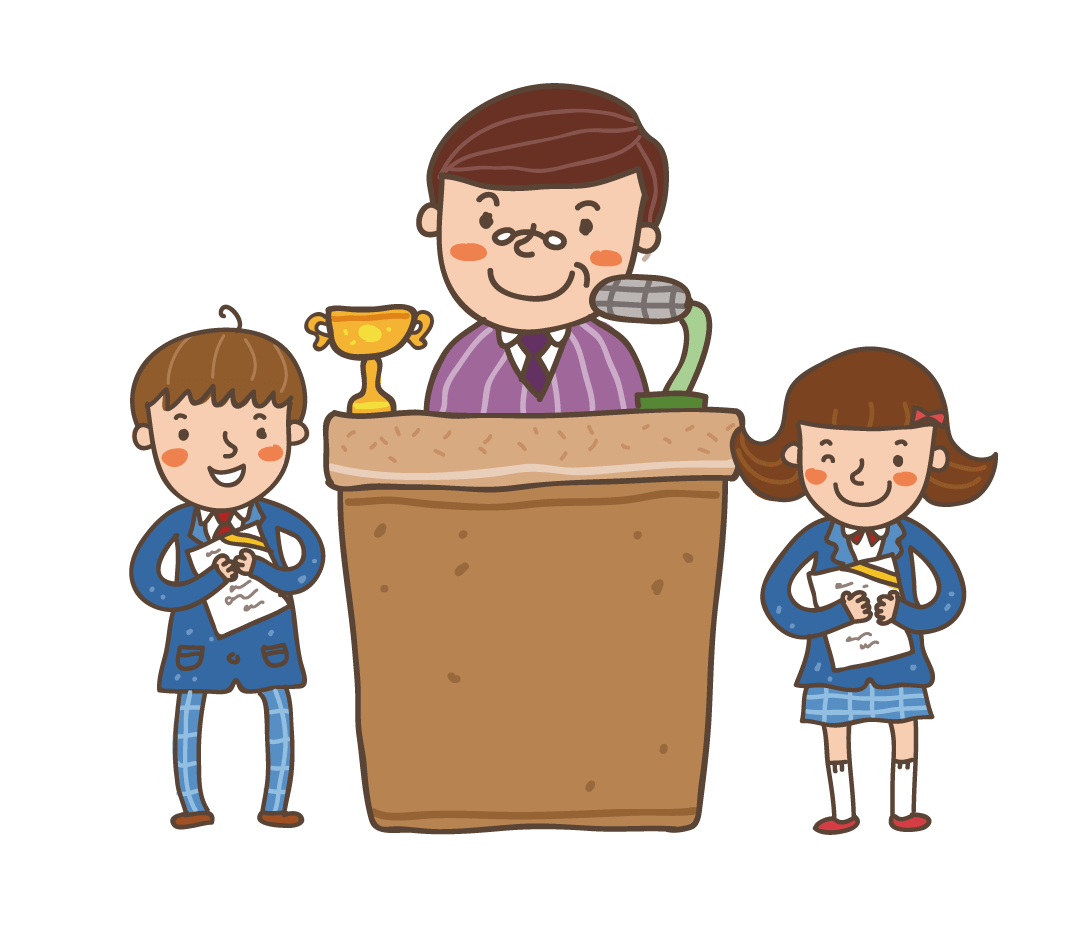 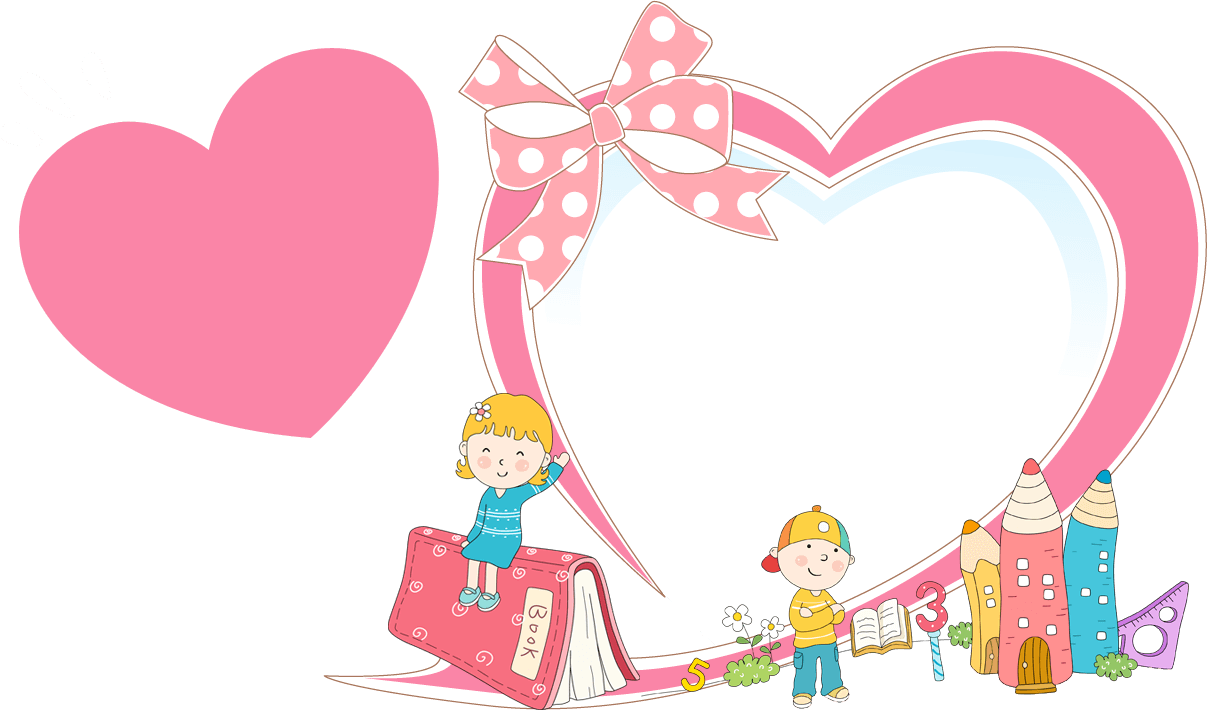 Cùng bạn
Trả lời câu hỏi kể chuyện theo tranh qua trò chơi “Hộp quà bí ẩn”
[Speaker Notes: Bài giảng thiết kế bởi: Hương Thảo - tranthao121006@gmail.com]
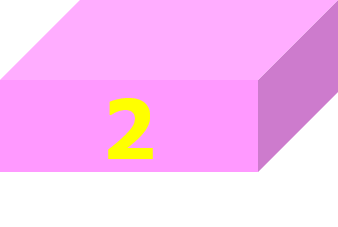 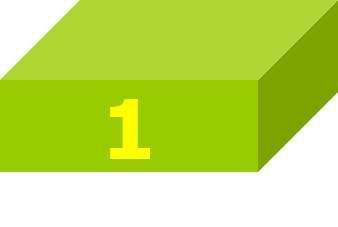 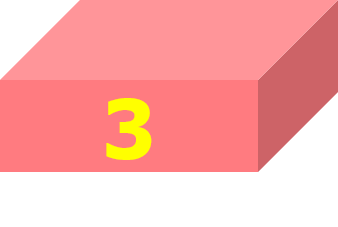 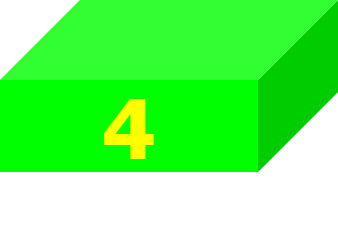 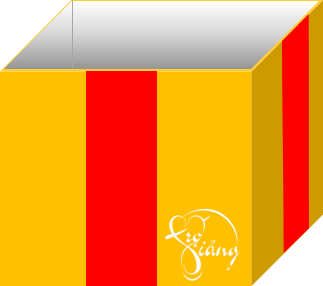 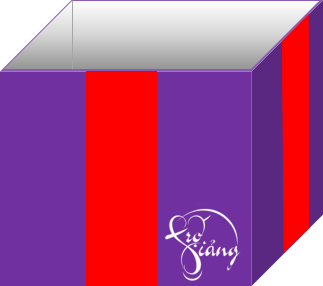 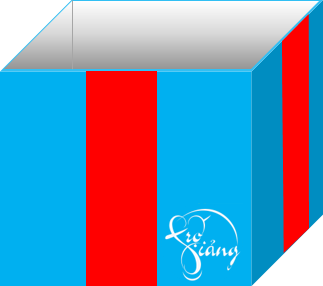 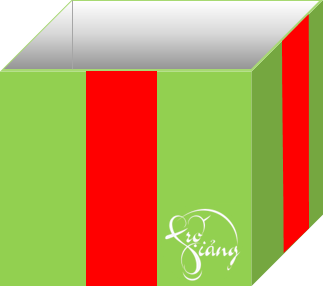 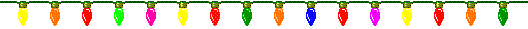 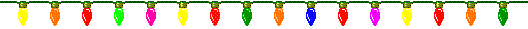 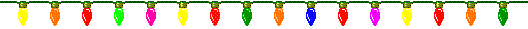 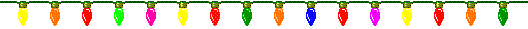 [Speaker Notes: Cách chơi: Bấm vào thân hộp quà -> Xuất hiện câu hỏi, nhấp chuột để xuất hiện câu trả lời. Nhấp vào nắp hộp quà để tặng con một tràng vỗ tay. Bấm “Go home” để trờ về hộp quà tiếp theo và làm tương tự như trên.]
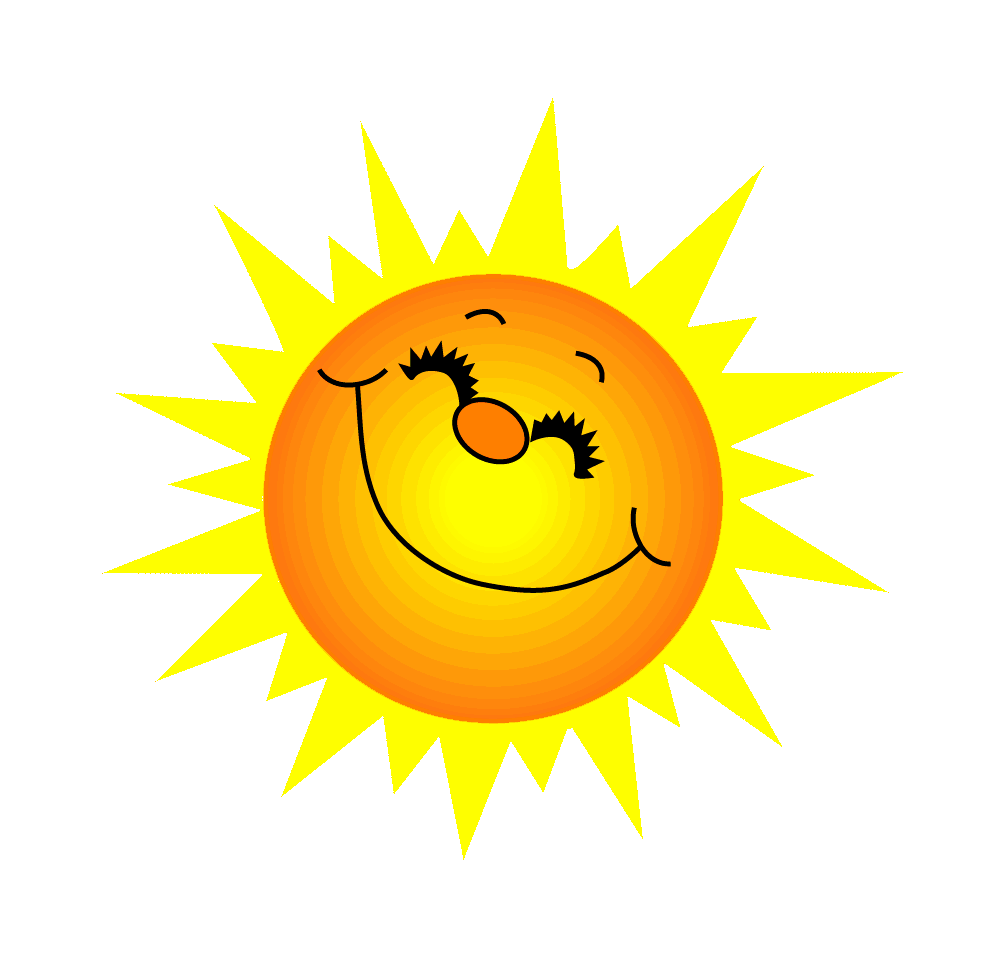 Họa mi, vẹt và quạ nói chuyện gì với nhau?
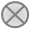 Nói về việc chim hoàng anh hát hay
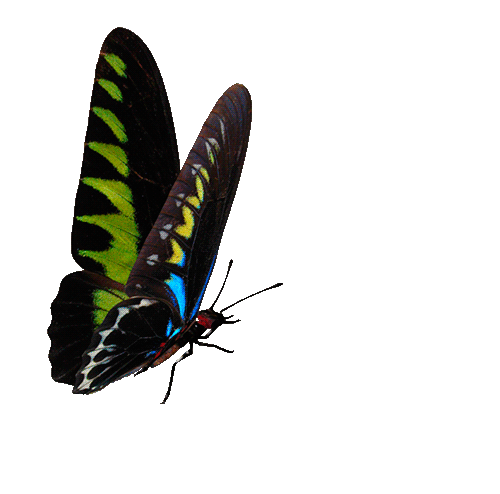 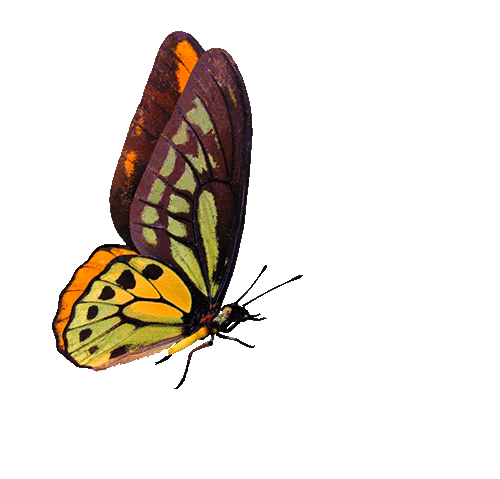 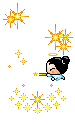 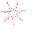 You are given 3 candies
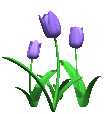 GO HOME
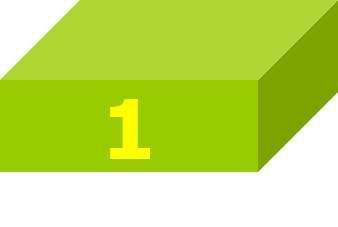 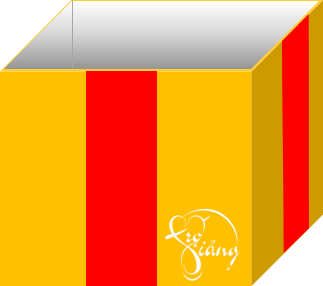 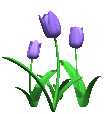 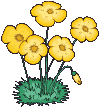 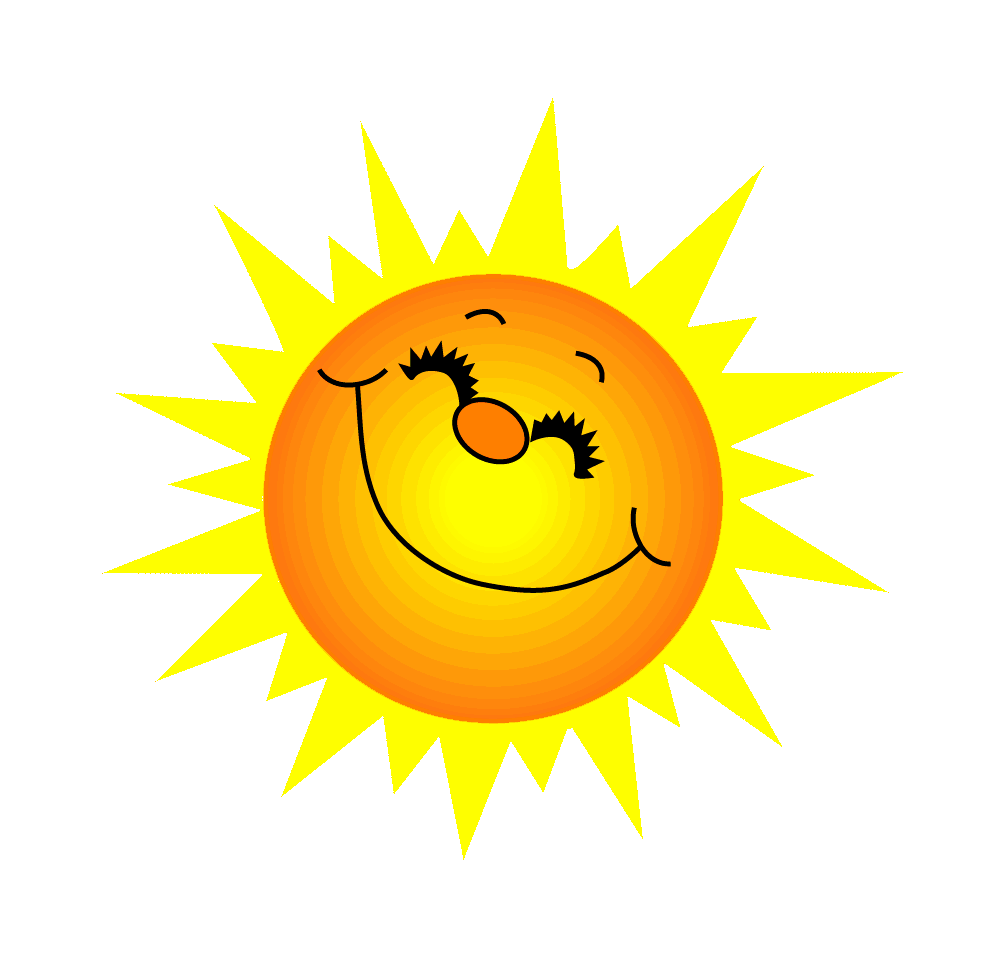 Họa mi, vẹt và quạ đến gặp chim hoàng anh vì chuyện gì?
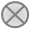 Nhờ chim hoàng anh dạy hát cho.
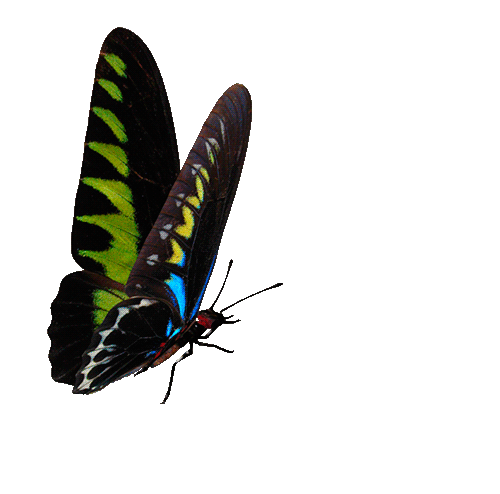 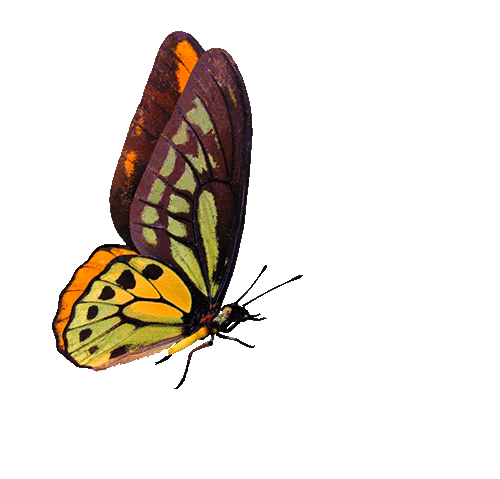 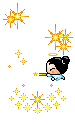 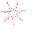 You are given 5 candies
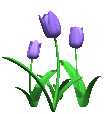 GO HOME
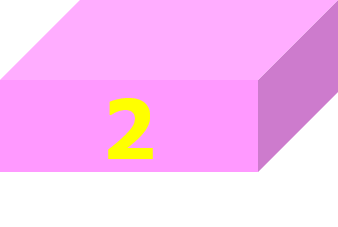 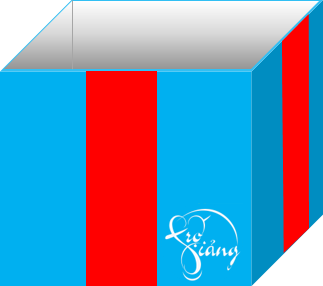 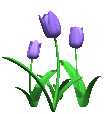 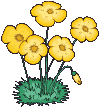 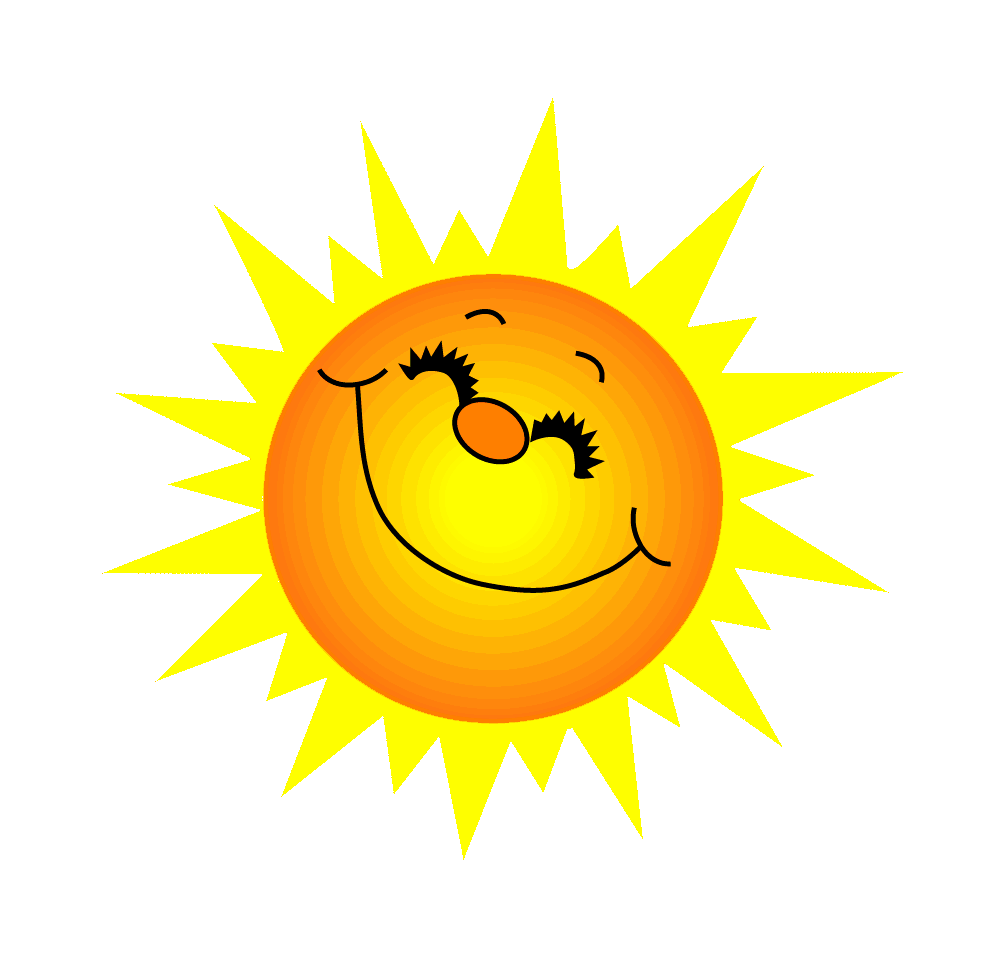 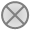 Vì sao quạ bỏ các bạn bay đi?
Vì quạ chán nản, không kiên nhẫn học nên bay đi
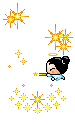 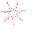 You are given 7 candies
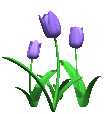 GO HOME
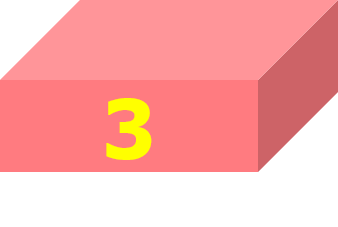 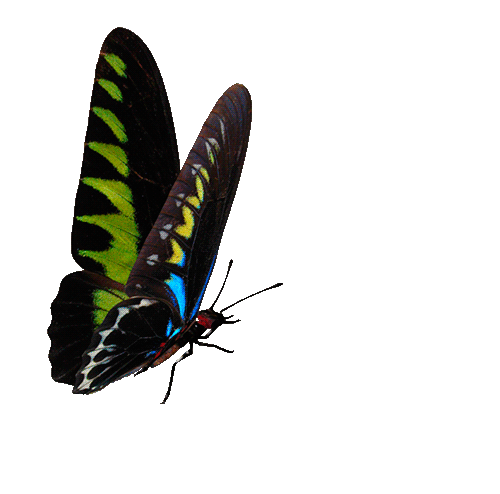 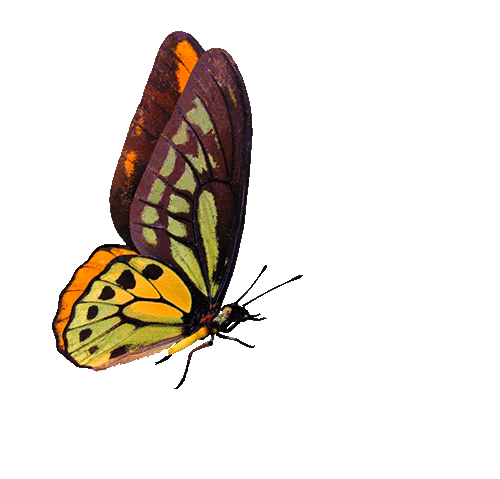 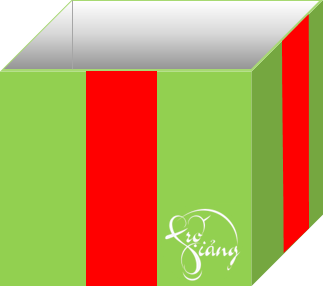 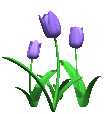 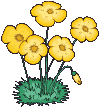 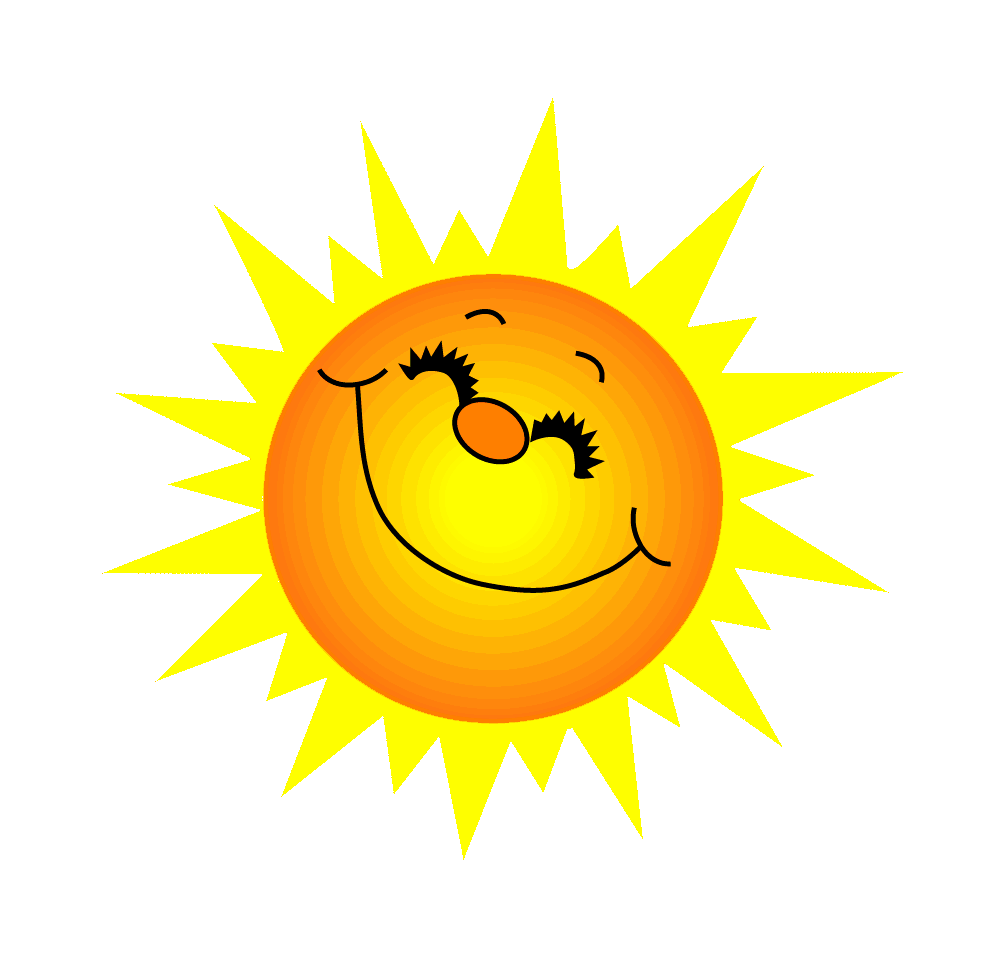 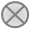 Câu chuyện kết thúc như thế nào?
Họa mi và vẹt nhờ chăm chỉ học tập nên hát được giọng êm ái còn quạ chỉ phát ra được tiếng kêu buồn bã: quạ, quạ...
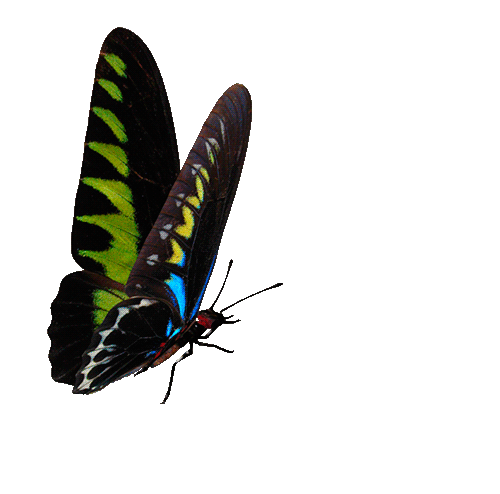 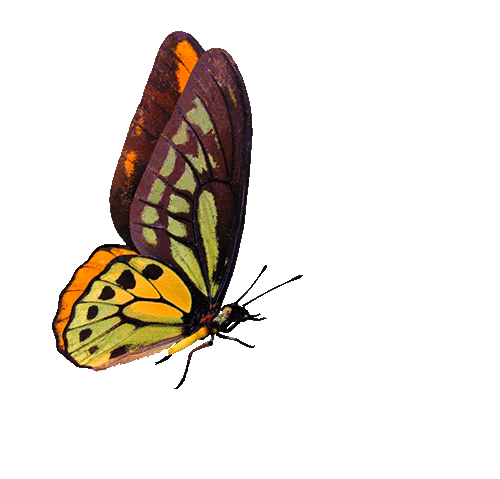 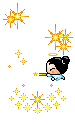 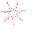 You are given 2 candies
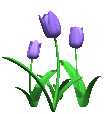 GO HOME
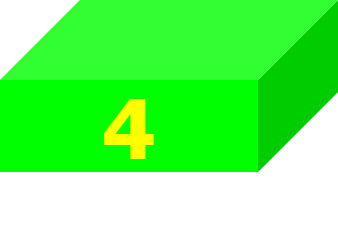 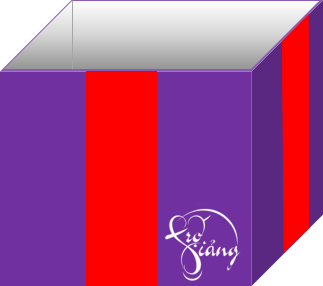 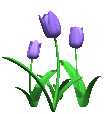 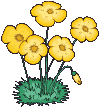 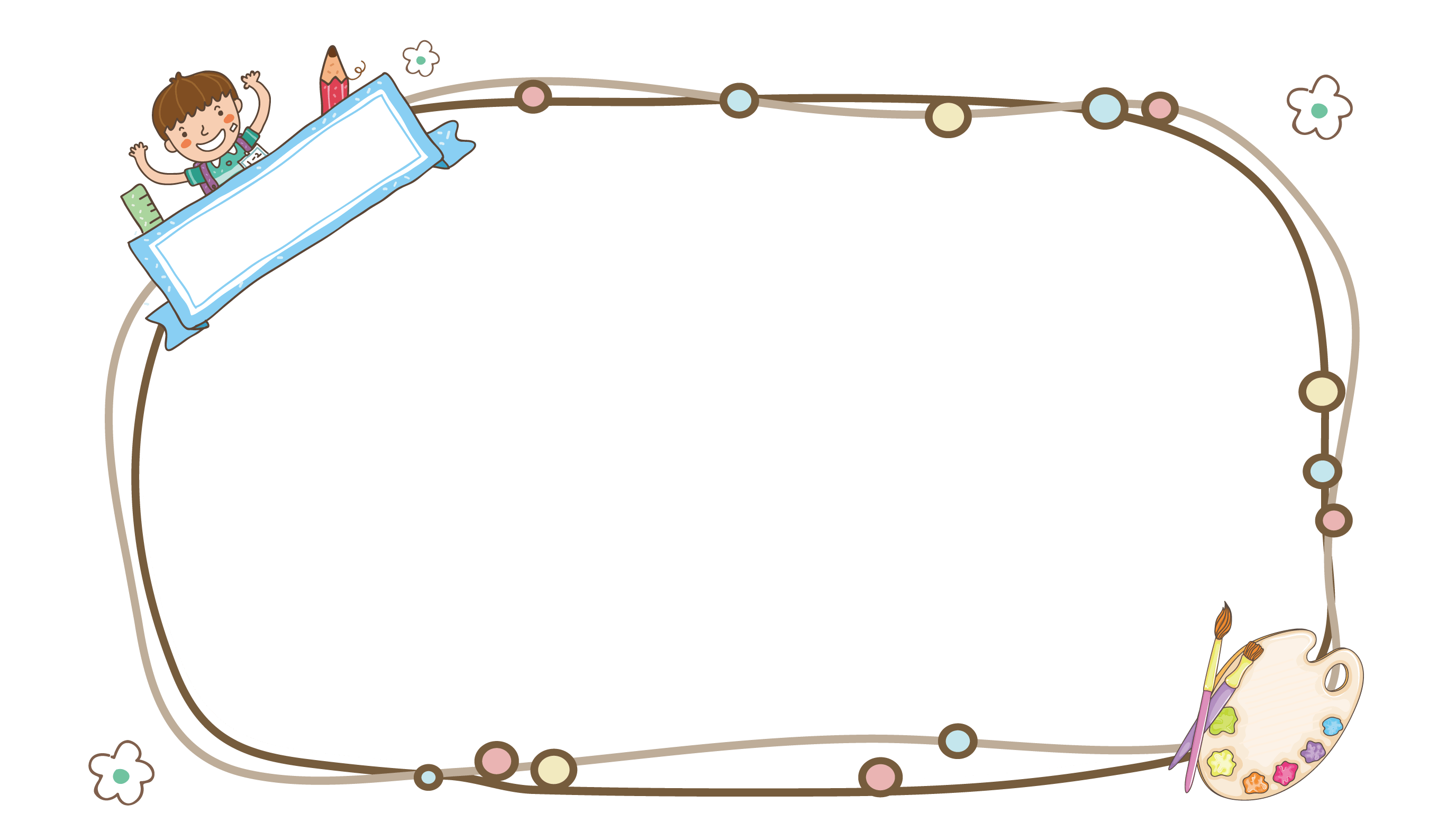 Qua câu chuyện, em học được điều gì?
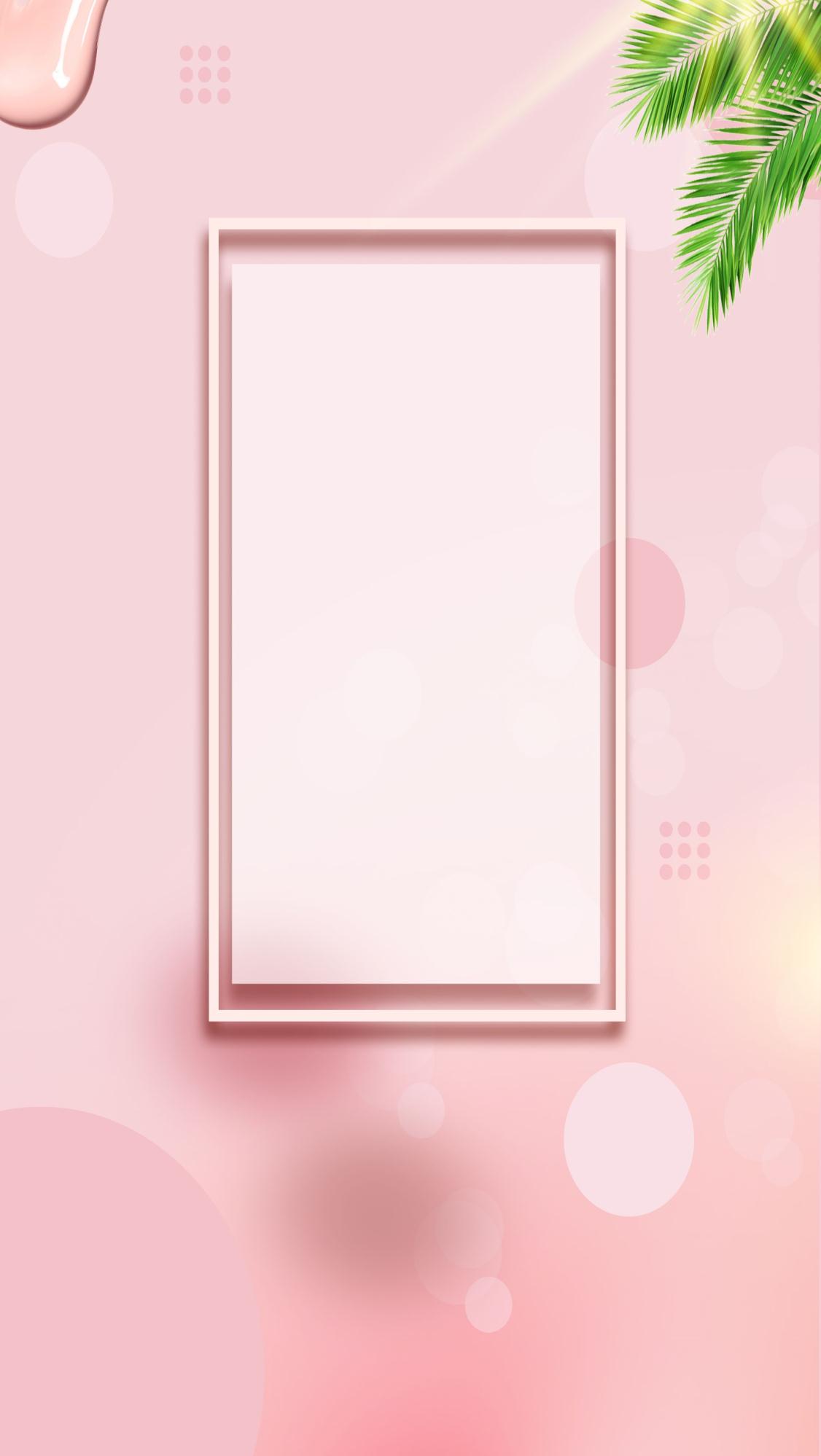 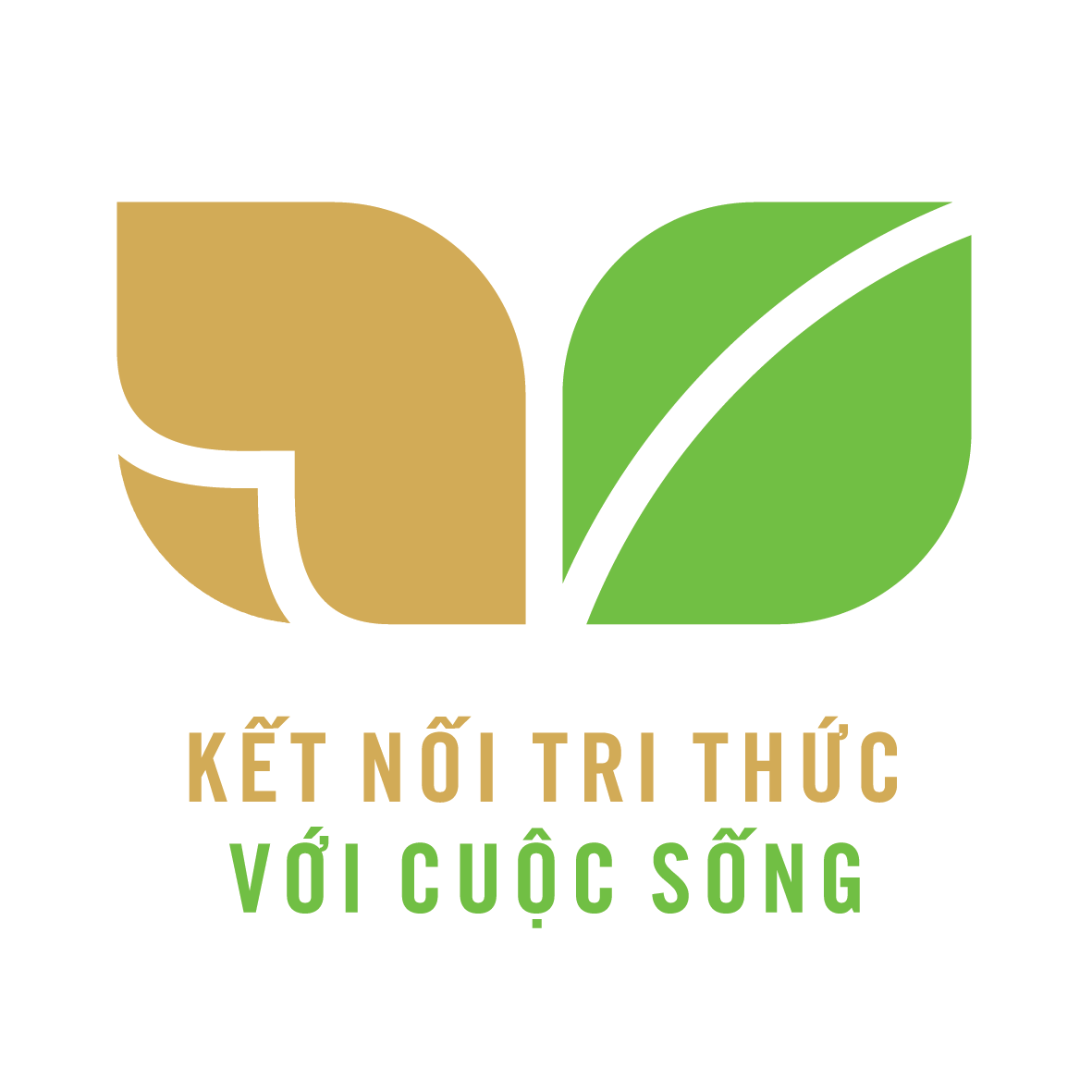 CỦNG CỐ BÀI HỌC
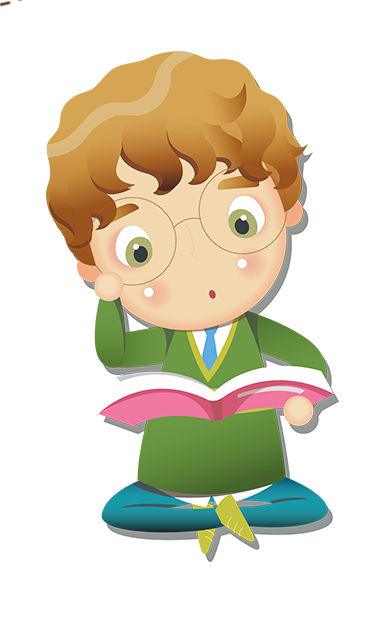 [Speaker Notes: Bài giảng thiết kế bởi: Hương Thảo - tranthao121006@gmail.com]